ӘЛЕУМЕТТІК КӨМЕК
МҮГЕДЕКТЕРДІ ОҢАЛТУ БАҒДАРЛАМАСЫ
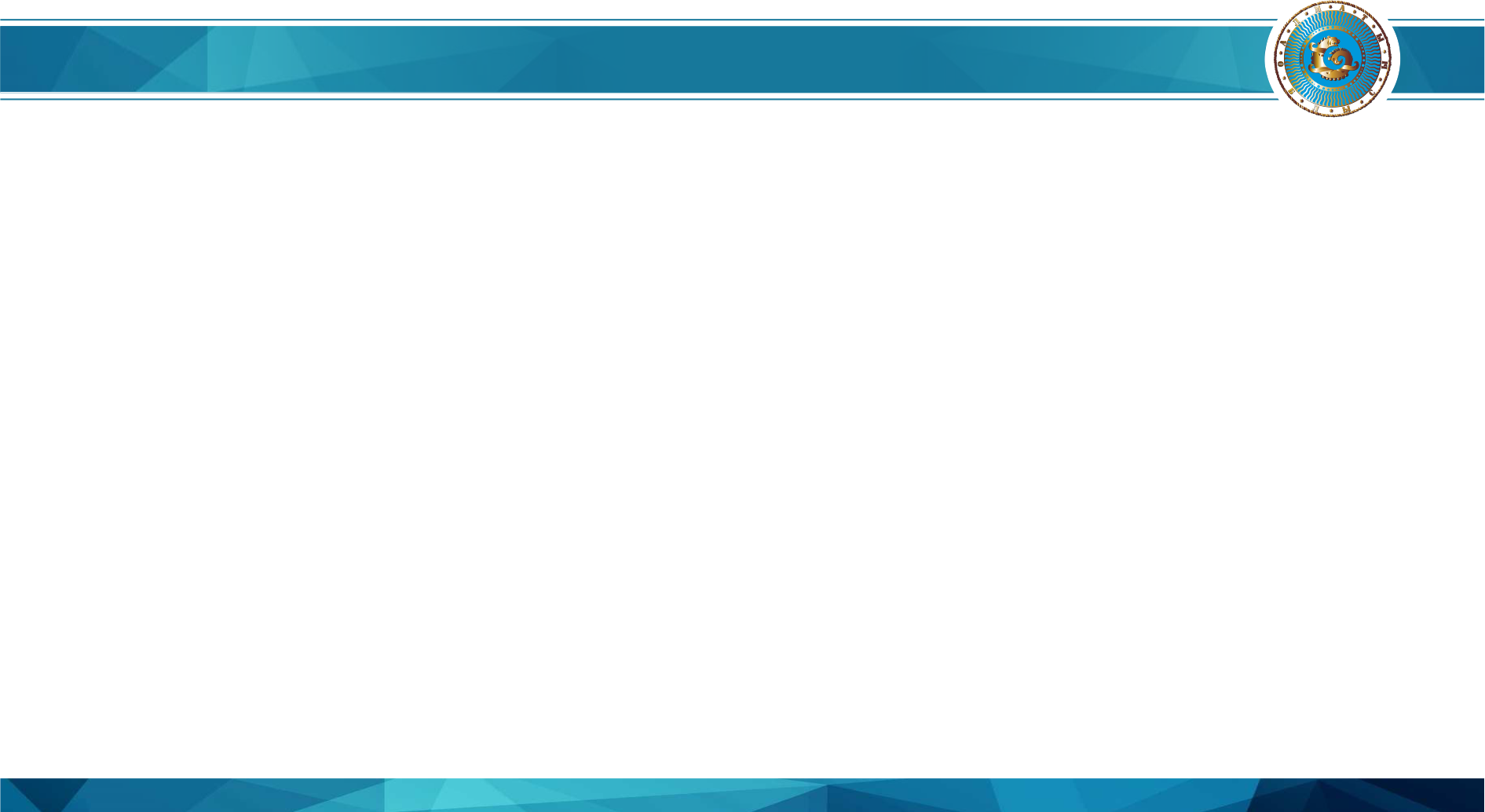 В 2019 году  29 тысяч инвалидов обеспечены средствами реабилитации на сумму 3,9 млрд. тенге. В том числе:
В 2019 году более 450 тысяч малообеспеченных граждан получили социальную помощь на сумму 39,5 млрд. тенге.
МЕРЫ ГОСУДАРСТВЕННОЙ ПОДДЕРЖКИ
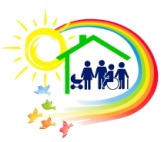 Санаторно-курортным лечением охвачено 5450 человек на сумму 513 млн. тенге.
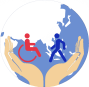 ПРОГРАММА РЕАБИЛИТАЦИИ ИНВАЛИДОВ
СОЦИАЛЬНАЯ ПОМОЩЬ
- Адресную социальную помощь нового формата получили 257 470 человек на сумму   30,7 млрд. тенге. Из них активными мерами занятости охвачено 7 660 человек.
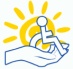 Техническими средствами передвижения охвачено 1 350 человек на сумму                                     140,6 млн. тенге.
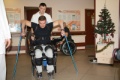 Протезно-ортопедической помощью обеспечено 5 100 изделиями, на сумму                    290,3 млн. тенге.
- По решению местных представительных органов более 204 тыс. гражданам выплачена  социальная помощь на сумму 3,5 млрд. тенге.